January 2020
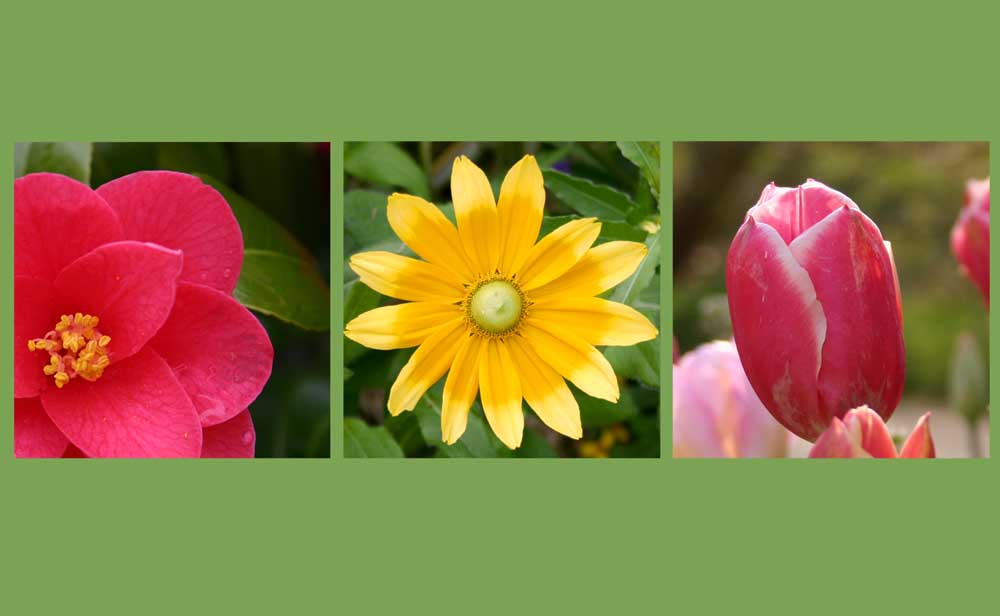 Mon
Tues
Wed
Thurs
Fri
Sat
Sun
30
31
1
2
3
4
5
2020 picture monthly calendar
6
7
8
9
10
11
12
15
16
17
18
19
13
14
20
21
22
23
24
25
26
29
30
31
1
2
27
28
One month per page 
Space to write on your own events
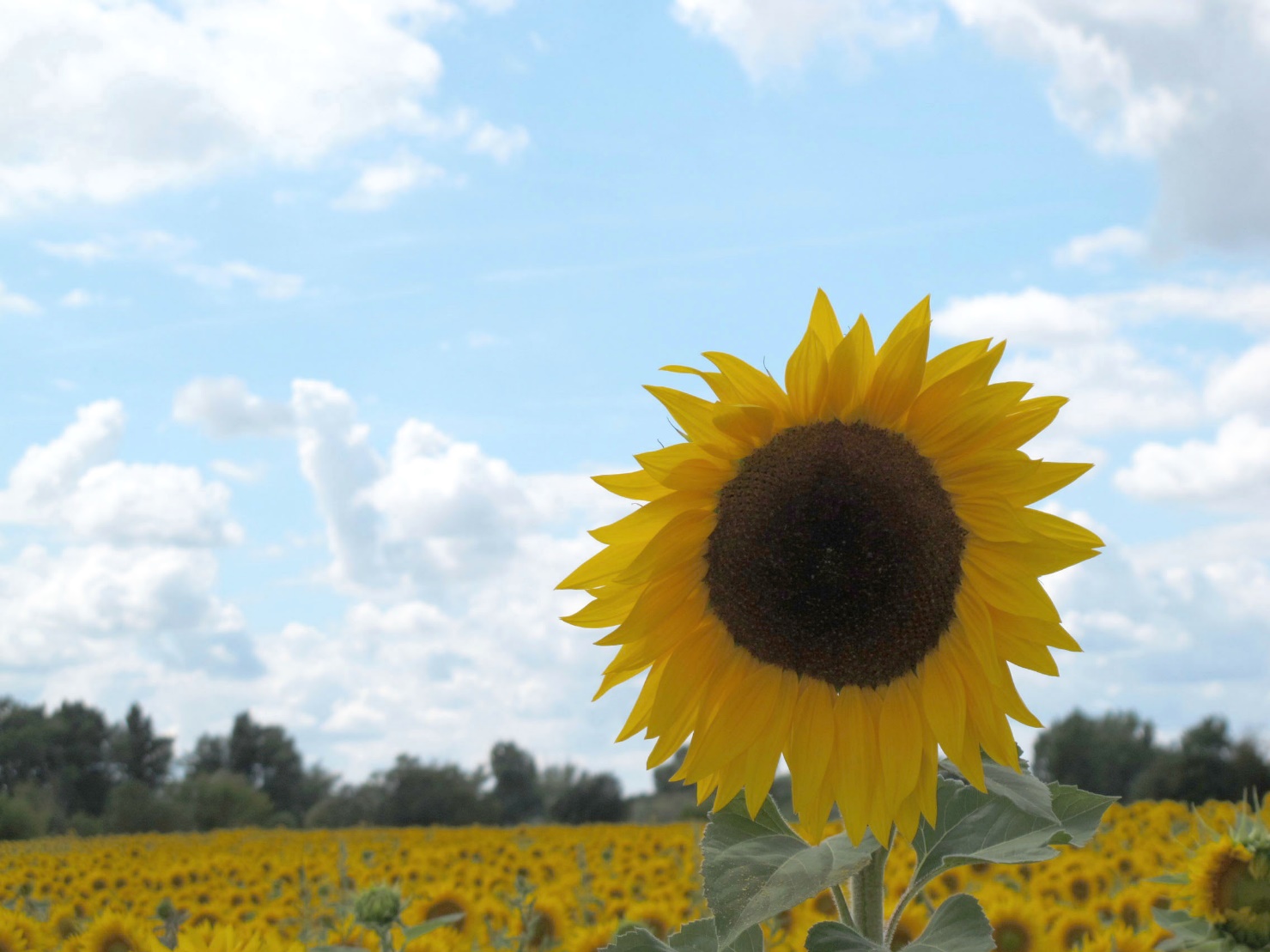 Picture Suggestions
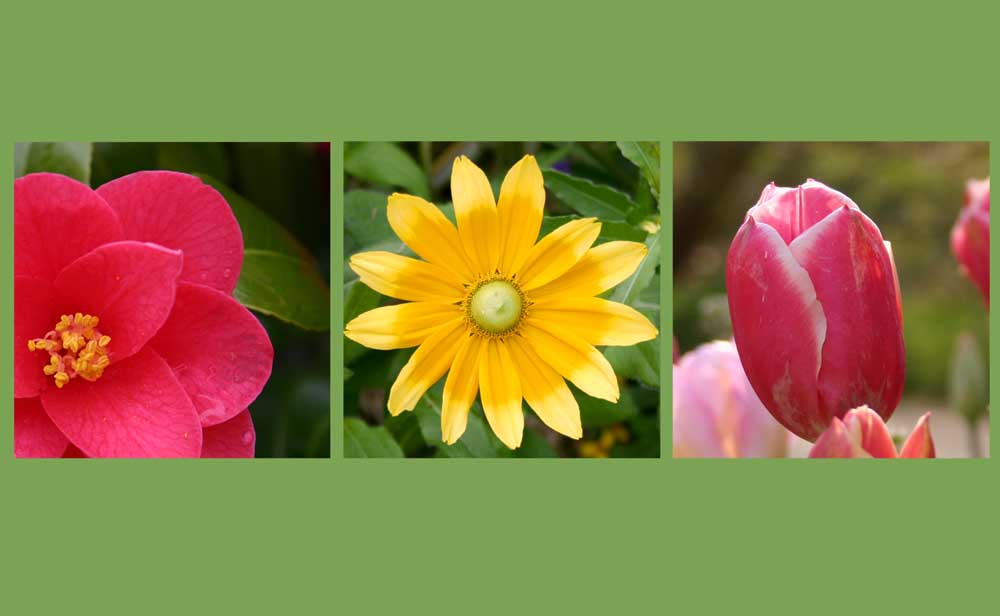 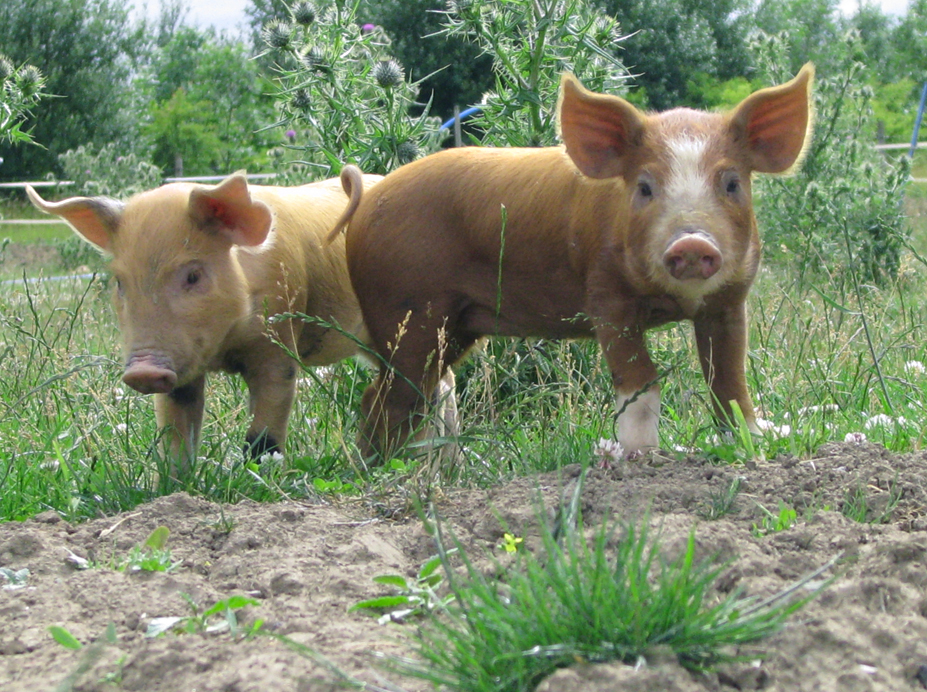 January 2020
Mon
Tues
Wed
Thurs
Fri
Sat
Sun
30
31
1
2
3
4
5
6
7
8
9
10
11
12
15
16
17
18
19
13
14
20
21
22
23
24
25
26
29
30
31
1
2
27
28
February 2020
Mon
Tues
Wed
Thurs
Fri
Sat
Sun
27
28
29
30
31
1
2
3
4
5
6
7
8
9
10
11
12
13
14
15
16
17
18
19
20
21
22
23
24
25
26
27
28
29
1
March 2020
Mon
Tues
Wed
Thurs
Fri
Sat
Sun
26
27
28
29
1
24
25
3
4
5
6
7
8
2
12
13
14
15
10
11
9
17
18
19
20
21
22
16
26
27
28
29
24
25
23
2
3
4
5
1
31
30
April 2020
Mon
Tues
Wed
Thurs
Fri
Sat
Sun
1
30
31
2
3
4
5
6
7
8
9
10
11
12
13
14
15
16
17
18
19
20
21
22
23
24
25
26
27
28
29
30
1
2
3
May 2020
Mon
Tues
Wed
Thurs
Fri
Sat
Sun
29
27
28
30
1
2
3
6
4
5
7
8
9
10
13
14
15
16
17
11
12
20
18
19
21
22
23
24
27
28
29
30
31
25
26
June 2020
Mon
Tues
Wed
Thurs
Fri
Sat
Sun
1
2
3
4
5
6
7
11
12
13
14
8
9
10
15
16
17
18
19
20
21
25
26
27
28
22
23
24
29
30
1
2
3
4
5
July 2020
Mon
Tues
Wed
Thurs
Fri
Sat
Sun
1
2
3
4
5
29
30
6
7
8
9
10
11
12
13
14
15
16
17
18
19
20
21
22
23
24
25
26
27
28
29
30
31
1
2
August 2020
Mon
Tues
Wed
Thurs
Fri
Sat
Sun
27
29
28
30
31
1
2
3
4
5
6
7
8
9
10
11
13
14
15
16
12
17
18
19
20
21
22
23
24
25
27
28
29
30
26
31
1
2
4
3
5
6
September 2020
Mon
Tues
Wed
Thurs
Fri
Sat
Sun
2
31
1
3
4
5
6
9
10
11
12
13
7
8
16
14
15
17
18
19
20
23
24
25
26
27
21
22
30
28
29
1
2
3
4
October 2020
Mon
Tues
Wed
Thurs
Fri
Sat
Sun
28
29
30
1
2
3
4
5
6
7
8
9
10
11
12
13
15
16
17
18
14
19
20
21
22
23
24
25
26
27
29
30
31
1
28
November 2020
Mon
Tues
Wed
Thurs
Fri
Sat
Sun
26
27
28
29
30
31
1
2
3
4
5
6
7
8
9
10
12
13
14
15
11
16
17
18
19
20
21
22
23
24
26
27
28
29
25
30
1
2
3
4
5
6
December 2020
Mon
Tues
Wed
Thurs
Fri
Sat
Sun
2
30
1
3
4
5
6
9
10
11
12
13
7
8
16
14
15
17
18
19
20
23
24
25
26
27
21
22
30
31
1
2
3
28
29
Use of templates
You are free to use these templates for your personal and business presentations.
We have put a lot of work into developing all these templates and retain the copyright in them.  They are not Open Source templates.  You can use them freely providing that you do not redistribute or sell them.
Do
Use these templates for your presentations
Display your presentation on a web site provided that it is not for the purpose of downloading the template.
If you like these templates, we would always appreciate a link back to our website.  Many thanks.
Don’t
Resell or distribute these templates
Put these templates on a website for download.  This includes uploading them onto file sharing networks like Slideshare, Myspace, Facebook, bit torrent etc
Pass off any of our created content as your own work
You can find many more free templates on the Presentation Magazine website www.presentationmagazine.com